课堂小结
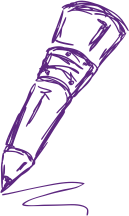 本节课主要学习了以下重点内容: 
（1）重点单词：scarf, glove, maybe等。
（2）重点短语：just right等。
（3）重点句式：Whose coat is this？It’s too big for me.
介词for后接表示人的词，意思为“对于某人来说；为某人；给某人”。
（4）重点语法：’s 构成的名词所有格。
1. 多少钱
2. 有什么可以帮助你的么？
3. 我能帮助你么？
4. 什么尺码
5. 服装店
6. 一双/ 一对/ 一条/ 一副
How  much
What can I do for you?
Can I help you?
What size
clothes store
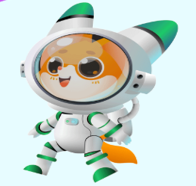 a pair of...
基数词读写
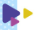 0           zero
0-----12    逐个记
one
eleven
twelve
two
13-----19  -teen 跟着走
three
thirteen
four
fourteen
thirteen fifteen 辨仔细
eighteen只有一个t
five
fifteen
six
sixteen
seven
seventeen
eight
eighteen
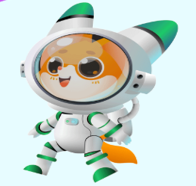 nine
nineteen
ten
20-----90    -ty 跟着后面立
twenty-one
twenty
twenty-two
thirty
几十几, 很容易。只变个位就可以，连字符别忘记。
twenty-three
forty
twenty-four
fifty
twenty-five
sixty
... 百：数字+ hundred
           无s.
twenty-six
seventy
twenty-seven
eighty
twenty-eight
ninety
twenty-nine
one hundred
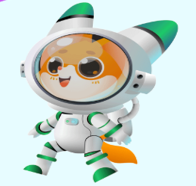 two hundred
基数词读写
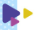 基数词不难记
0-----12    逐个记
基数词的书写规律：
1.除了11和12以外，
  表“十几”：-teen 结尾；
2.表“几十”：ty 结尾；
3.表“几十几”: 十位数-个位
13-----19  -teen 跟着走
thirteen fifteen 辨仔细
eighteen只有一个t
20-----90    -ty 跟着后面立
几十几, 很容易。只变个位就可以，连字符别忘记。
sixty-seven
67: 
       49: 
       83:
... 百：数字+ hundred
           无s.
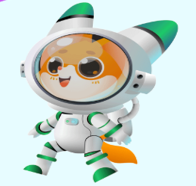 forty-nine
eighty-three
冀教版七年级上册
U2 L10
U2 L10
Lesson 10     Clothes for a Cold Day
重点单词：
catch        染上(疾病)；接住；抓住 
ready        准备好的
T-shirt       短袖汗衫
jacket       夹克；上衣
重点单词：
forget        忘记
hat            七帽子（多指有边的帽子）
bright         明亮的；耀眼的
colourful    丰富多彩的
Lesson 10     Clothes for a Cold Day
重点短语：
be ready for sth.                 为某事做好准备
be ready to do sth.             需准备好做某事
say goodbye to                   向某人道别
look nice in  		      穿戴某物很漂亮
put on                                 穿上
1.be ready for sth.         ..为某事做好准备
be ready to do sth.         准备好做某事
It's lunch time. But they_________lunch. 
A. are ready for                 B. are ready to 
C. aren't ready for              D. aren't ready to
C
2. say goodbye to      向某人道别
(1). say hello to sb.                              向某人问好
(2).  say no to sb.                                 向某人说不
C
3. look nice in...        穿戴某物很漂亮
(1). in         穿着（表示穿戴的状态），+ 颜色/衣物
(2). put on    穿上（衣服/鞋帽）可以放在中间和末尾，代词只能放中间
(3). wear      穿着+衣帽/奖章（可用于进行时）
A
4. catch  v.  染上(疾病)；接住；抓住  n．抓球(游戏)
(1).catch a ball             (抓/接住球)
(2). catch a train          (赶上火车)
(3).catch a cold              感冒
考点： 考查catch 的一词多义
He doesn't feel well. He may________(患上)a cold.
catch
1)You may catch❶ a cold.
Danny is ready for❷ school. He says goodbye to his mum.
Mrs. Dinosaur：Wait，Danny！It's cold 
                             today. You can't wear ❸ a 
                             T­shirt and shorts.
Danny：Mum，I look nice in this green T­shirt. 
                And I like shorts.
Mrs. Dinosaur：Look！It's raining. You may catch a cold.
Danny：OK，Mum.
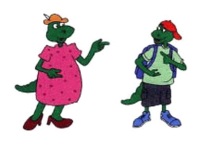 (Danny goes back and puts on a jacket.)
Mrs. Dinosaur：Danny！Your jacket doesn't
                             go well with your shorts. ❹
Danny：Well，I don't like to wear pants.
Mrs. Dinosaur：OK. Don't forget your 
                             umbrella. ❺ 
Danny：It's in my schoolbag. Bye，Mum.
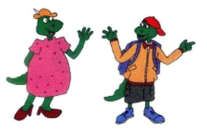 Your jacket doesn't go well with your shorts.
你的夹克衫和你的短裤不相配。
此句是含有行为动词的一般现在时的否定句。
go well with             与……相配；协调
eg：Your coat goes well with the scarf.
         你的大衣和这条围巾很相配。
Don't forget your umbrella.      别忘了你的雨伞。
—I'm sorry，Mr. Li. I left my English homework at home.
—Don't forget ________ (take) it to school tomorrow.
to take
2) Colourful clothes
Skirt，sweater，dress and hat.
These，those，this and that！
Pants，shoes，shirts and socks. 
Take them all out of ❻ the box！
Red，yellow，blue and white.
Colourful clothes are so bright！
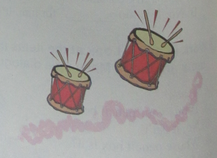 Learning Tip
You can catch a cold，but you can also catch a ball，
catch a fish，catch a train or catch a bus.
13. Jenny takes the books all out________her handbag and does her homework after school.
A．of 　　　B．on　　　C．in　　　D．at
A
一、根据句意及汉语提示写出单词的正确形式
1.These clothes are very________(耀眼的)．
2.Don't________(忘记)your schoolbag.
3.Where is my__________(雨伞)？It's raining outside.
4.This colour is________(那么)nice.I like it.
5.We are________(准备)for the party.
bright
forget
umbrella
so
ready
二、用方框中所给词或短语的适当形式填空

6.Jack wants to go to school. He________________his mother.
7.Look! She___________a skirt. It looks nice.
8.It is 12：00 a．m. Danny_____________________lunch.
9.It's snowy. You may____________.
10.Her gloves ___________ her coat.
says goodbye to
is wearing
is ready for
catch a cold
go well with